المحاضرة الثانية
مقياس اتخاذ القرارات الإستراتيجية 
د/ نورالدين إيمان
imene.noureddine@univ-biskra.dz
عملية اتخاذ القرار
يرى هاريسون أن اتخاذ القرار هو لحظة اختيار بديل معين بعد تقييم البدائل المختلفة على أساس توقعات معينة لمتخذ القرار
يعبر عن عملية اتخاذ القرار بأنها اختيار بديل من بين عدة بدائل أخرى وهذا يتطلب إجراءات، ومن الممكن أن يكون ذلك تحت ضغوط وظروف غير مؤكدة، وهذا ممكن أن يعرض متخذ القرار للخطر في الوصول الى الهدف المطلوب.
ظروف  اتخاذ  القرار
عناصر اتخاذ القرار
الهدف من إتخاذ القرار: ينبغي أن لا يتم إتخاذ القرار إلا إذا كان هناك هدف محدد لابد من إنجازه. وهنا لابد من القول بان أهمية القرار تعتمد على درجة أهمية الهدف المراد تحقيقه والعكس بالعكس، وكلما كان الهدف واضحا وقابلا للقياس كلما كان ذلك مدعاة لإتخاذ القرار السليم.
الدافع: وهو الرغبة أو المحرك الداخلى الذي يدفع الإنسان نحو تحقيق الهدف الذي كان يتمثل بتحقيق أعلى العوائد في الحياة العملية
التنبؤ: وهو تخمين وتقدير ما سوف يترتب على المتغيرات المكانية والزمانية المحيطة بالقرار من مؤثرات إيجابية أو سلبية بشكل مسبق، وبالتالي محاولة تقلص الفجوة بين النتائج المتوقعة والنتائج المغوبة للقرار، وبالتالي العمل على الاستفادة القصوى من الإنحرافات الإيجابية وتجنب أو تخفيف شدة وقع الإنحرافات السلبية
البدائل: وهي مجموعة الطرق أو الحلول المتاحة التي يمكن الاعتماد على أيا منها لبلوغ الأهداف المنشودة، ولهذه الغاية فإنه لابد من ترتيب هذه الحلول وفقا لدرجة قربها أو بعدها من المعيار الذي يتم وضعه، وذلك تمهيدا لإختيار البديل الأقرب للمعيار الموضوع أي البديل أو القرار الأفضل من بين البدائل أو القرارات المتاحة.معايير اختيار البدائل المختلفة هي : المخاطرة ،الاقتصاد،التوقيت و الموارد المتوفرة
قيود إتخاذ القرار: وهي مجموعة المحددات التي تقف أمام زيادة عدد البدائل المتاحة، وبالتالي التأثير على مدى صحة القرار المتخذ و مدى نجاح عملية القرار بصفة عامة.
خطوات اتخاذ القرار
تحديد الهدف او المشكلة
إن الخطوة الأولى في عملية إتخاذ القرار تتمثل في تحديد الهدف المراد إنجازه أو المشكلة المراد حلها و غالبا ما تتعامل منظمات الأعمال مع ثلاثة أنواع من المشاكل وعلى النحو التالي:
الأهداف أو المشاكل الدائمة أو المتكررة: وهي الأهداف أو المشاكل التي يتكرر إنجازها أو حلها بشكل دائم ولها علاقة وثيقة بالأعمال و الأمور اليومية مثل دوام العاملين
الأهداف أو المشاكل الجوهرية: وهي الأهداف أو المشاكل التي إذا لم يتم إنجازها أو حلها سوف تؤدي بالشركة أو المنظمة إلى التراجع ومن ثم إلى الفشل والخروج من دنيا الأعمال، كالتخطيط والتنظيم والتوجيه والرقابة ووضع التنبؤات وتحديد السياسات والإجراءات والقواعد اللازمة لتنفيذ العمل على أكمل وجه.
المشاكل العرضية الطارئة: وهي الأهداف أو المشاكل غير المتكررة وغير الجوهرية والتي تحدث بمحض الصدفة لأسباب خارجة عن الإرادة كالحروب، القرارات الحكومية ..إلخ.
وضع البدائل المقترحة
والبدائل والحلول المقترحة هي تلك الطرق أو المنافذ المحتملة التي إذا ما أتبعنا أحدها سوف تؤدي إلى إنجاز الهدف أو حل المشكلة المطروحة، لكنها تتفاوت فيما بينها من حيث التكلفة والعائد والسرعة والدقة والبساطة والوضوح، والبديل أو الحل الأمثل وفقا لمعاييرنا هو القرار الذي سوف يتم إتخاذه، والمدير الناجح هو المدير الذي يكون قادرا على تصور وتحديد أكبر عدد من البدائل والحلول المحتملة والمدير الفاشل العكس بالعكس.
تقييم البدائل
وهي عملية ترتيب وتدريج البدائل و الحلول المقترحة وفقا للمعايير الموضوعة، فالبديل أو الحل الذي تنطبق عليه المعايير الموضوعة يصنف أولا والبديل أو الحل الذي تنطبق عليه المعايير الموضوعة بدرجة أقل يصنف ثانيا.. وهكذا الحال بالنسبة لبقية البدائل و الحلول فإنه ينبغي أن يتم تصنيفها وترقيمها وفقا لدرجة قربها أو بعدها عن المعايير الموضوعة و تتم هذه الخطوة بتحديد كافة نقاط الضعف و القوة لكل بديل من البدائل المتاحة ، و يعتمد المدير في ذلك على خبرته و على دقة المعلومات المتعلقة بكل بديل و له ان يستعين بخبرات الاخرين لانه لن يكون ملما بكافة نقاط القوة و الضعف لكل بديل.
اختيار البديل الأمثل (اتخاذ القرار)
يتم في هذه المرحلة اختيار البديل الأفضل من بين البدائل المتاحة للحل ، و هنا يقوم المدير باتخاذ القرار استنادا إلى البديل الأفضل الذي تم اختياره، و لكن قبل ذلك يجب التأكد من أن هذا البديل يلائم كافة المتطلبات و العوامل الأخرى للمشكلة و التي لم تؤخذ بعين الاعتبار خلال المرحلة السابقةفقد يفضل احيانا حلا اخر غير البديل الافضل لاعتبارات يراها المدير ضرورية مثل سهولة التنفيذ او ان تكون الظروف الحالية في المؤسسة لا تسمح بحل يتوقع ان يجد مقومة كبيرة من قبل العاملين المسؤولين عن التنفيذ.
تنفيذ القرار و متابعته
وتتمثل في وضع القرار الذي سبق وأن تم إتخاذه موضع التطبيق الميداني، على أن يسبق ذلك القيام بشرح مبرراته وحيثياته للأشخاص القائمين على عملية التنفيذ بهدف كسب موافقتهم ونيل قبولهم، وبالتالي وضع الحوافز اللازمة لهم وإثارة الرغبة لديهم لتنفيذه بمنتهى الدقة والإلتزام، وذلك من أجل ضمان مطابقة النتائج الفعلية للأهداف المطلوبة.
و بعد ان يبدأ تطبيق القرار ، يقوم متخذ القرار بالمتابعة المستمرة ليتعرف على اوجه القصور و العقبات التي تنشأ اثناء التنفيذ لتذليلها ، و يمكنه من خلال المتابعة المستمرة الوقوف على النتائج و المتطلبات ، و تأسيسا على ذلك النظر في تعديل القرار او اتخاذ اجراءات اضافية لتنفيذه و غيرها.
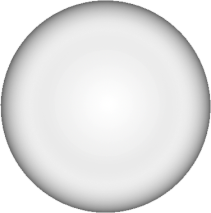 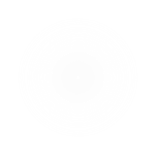 مفهوم القرارات الاستراتيجية
يكون القرار استراتيجيا إذا ترتب على نجاحه أو فشله تأثيرا جوهريا على أداء المؤسسة ويتطلب اتخاذ سلسلة متواصلة من القرارات التراتبية والأقل أهمية، لأنها تتعلق بالمواقف التي يوجهها متخذ القرار الاستراتيجي فهي الأكثر حساسية لتغيرات المحيط
هي قرارات تهتم بحل المشكلات ذات طبيعة معقدة غير روتينية و لا مبرمجة ، تحدد الاتجاهات العامة للمؤسسة و تؤثر بعمق في مستقبلها و ترتبط بمجالاتها الرئيسية مثل المنتجات الجديدة ، دخول أسواق جديدة ، الاستحواذ ، التحالف ....الخ
و تعكس رؤيتها المستقبلية حيث يترتب عليها تخصيص جزء كبير من الموارد
تمتد نتائجها لفترة طويلة في المستقبل تتميز بقدر عال من الغموض و عدم التأكد و تتخذ في اعلى المستويات
حسب Fredrickson: ”يكون القرار استراتيجيا إذا ما ترتب عليه سلوكا استراتيجيا له تأثيرات هامة على أداء المؤسسة في الأجل الطويل“
بالتالي لا يوجد قرار استراتيجي في حد ذاته إنما يكون استراتيجيا بحسب الموقف الذي يتخذ فيه والنتائج المترتبة عليه.
حسب  Mintzberg: ”يكون القرار استراتيجيا إذا ترتب على نجاحه أو فشله أثرا جوهريا على أداء المؤسسة“.
وعلى هذا الأساس، بين Mintzberg بأن القرارات الإستراتيجية، تقع ضمن نطاق مكونات مصطلح الإدارة الإستراتيجية عامة وإستراتيجية المؤسسة خاصة. فالإستراتيجية تتطلب اتخاذ مجموعة من القرارات وتنتج في نفس الوقت عن تدفق مختلف القرارات في المنظمة
خصائص القرارات الاستراتيجية
المستوى التنظيمي: غالبا ما تتخذ القرارات الإستراتيجية في أعلى المستويات التنظيمية باعتبارها المؤهلة على تحمل المسؤولية بصددها ولقدرتها على رؤية مختلف الأبعاد والجوانب بشكل أشمل وإمكانية فهم العواقب والنتائج المترتبة عنها. غير أن التوجه الحديث يحث الإدارة العليا على إشراك الإدارات الأخرى في عملية صنع القرار الاستراتيجي، لكون المشاركة من المسائل المهمة التي تزيد من ثقة عناصر المؤسسة و رشادة القرار.
التأثير الزمني: لا يعتبر القرار الاستراتيجي في حد ذاته طويل المدى (Ansoff) بل التأثير الذي ينتج عنه هو الذي يكون بعيد المدى سواء على مستوى الأفراد أو الأقسام أو على مستوى المؤسسة بشكل كامل ويمتد حتى إلى خارج حدود المنظمة، حيث يلزمها بتوجه استراتيجي لفترة زمنية مستقبلية من الصعب تغييره . رغم أنه أصبح لعنصر المرونة في مواجهة ظروف عدم التأكد أثر في صياغة الإستراتيجية وأحد المتطلبات الأساسية للفكر الاستراتيجي الحديث، إذ تعتبر في حد ذاتها من أهم المعايير المساعدة على تفضيل بعض الاستراتيجيات على البعض الآخر.
التوجه المستقبلي: يحاول متخذ القرار ومشاركيه بذل كل جهودهم في قراءة واستشراف المحيط الداخلي والخارجي قصد رصد الإشارات لمعرفة ما يمكن أن يخبئه المستقبل و ما يمكن أن تؤول إليه الظروف وتأثير ذلك على التوجهات المستقبلية للمنظمة. هذه النظرة المستقبلية للقرارات الإستراتيجية تمكن من تحديد المسار المستقبلي.

التكلفة: تعتبر القرارات الإستراتيجية قرارات مكلفة جدا للمنظمة، حيث تتطلب عملية صياغتها وتنفيذها تعبئة كل الموارد البشرية والمادية المتوفرة لدى المؤسسة وتوزيعها على أقسام المؤسسة لإنجاز الواجبات الموكلة لكل قسم. كما أن نتيجة القرار ستقع على عاتق المؤسسة بمجملها سواء كان ناجحا أو فاشلا.
الإطار العام للقرارات : تعد عملية صنع القرارات الإستراتيجية بمثابة المرشد العام لمتخذي القرار في مختلف المستويات التنظيمية، حيث لا يجب ان تتعارض قراراتهم مع التوجه العام للمنظمة باعتبار أن الأهداف الإستراتيجية هي المرجعية الأولى للتفكر ولسياق العمل لمختلف القرارات.
التوجه الإبداعي: تعبر القرارات الاستراتيجية في أصلها عن تحول جذري وتطوري في ممارسات المنظمة وعن انشغالات هامة وغير اعتيادية في الغالب أكثر من تعبيرها عن قضايا مألوفة. وقد أدركت المنظمات اليوم أن أساس إيجاد استراتيجيات ناجحة لا يعتمد فقط على المعلومات والتحليل بل يعتمد أيضا على القدرة على الابتكار والتخيل والحكم الشخصي والحدس وتحدي الثوابت التي ينظر إليها في الصناعة باعتبارها قوانين لا ينبغي المساس بها (البناء الخلاق La destruction créative).
درجة الرسمية والخطر: قد تكون القرارات الإستراتيجية رسمية أو غير رسمية كما يمكنها أن تكون معتمدة أو ناشئة. وهي قرارات يصعب في الغالب تقييمها من حيث الأداء ؛ وترتبط بدرجة مخاطرة عالية وتحمل مستويات عالية من عدم اليقين. 
النسبية: تجدر الإشارة إلى أن القرار الذي يعتبر استراتيجيا في صناعة ما قد يكون أقل أو غير استراتيجي على الإطلاق في صناعة أو مجال اخر. فعلى سبيل المثال، قد يكون القرار بإدخال منتج جديد (مثل سيارة) في صناعة السيارات قرارا استراتيجيًا ؛ في حين أن قرار تقديم منتج جديد (على سبيل المثال لعبة أطفال) في مصنع ينتج المئات من الألعاب الجديدة كل عام لا يكون استراتيجيًا.
خصائص القرارات الإستراتيجية مقارنة بخصائص القرارات الإدارية
أهمية القرارات الاستراتيجية
يعد القرار الاستراتيجي جوهر العملية الإدارية ووسيلتها الأساسية في اكتشاف الأهداف الجديدة أو تعديل الأهداف الحالية.
يعد من المواضيع المهمة لها تأثير أساسي فعال في عمل المنظمات
يتعلق بالمدى البعيد والآراء المستقبلية.
زيادة الأرباح وتهيئة الفرص المتاحة
أنه قرار انتقاء الإستراتيجية من بين الاستراتيجيات التي تساهم في بلوغ أهداف المنظمة بشكل أفضل.
لها دور مركزي وجوهري للتأثير في حياة المنظمة ومخرجاتها التي تؤثر في ما بعد على العاملين فيها
يمكن المنظمة من مواصلة أنشطتها الإدارية بكفاءة وفعالية
تسمح بإجراء التنبؤ حول الخصائص المستقبلية البيئية بهدف تقييم الفرص والمخاطر وملاءمتها بعناصر القوة والضعف داخل المؤسسة
اهمية القرارات الاستراتيجية
اولا : تجيب على سؤالين أساسيين هما :
ماهي الأنشطة التي ينبغي على المؤسسة ان تشترك فيها؟
كيف ستنافس المنظمة في المجالات التي تعمل فيها؟
ثانيا : تحدد القرارات الاستراتيجية أساسا مع المستقبل و بالتالي فهي تساعد المنظمة على استقراء المستقبل و خاصة في ظل ظروف عدم التأكد
ثالثا : تساعد القرارات الاستراتيجية على تقليل عدم التأكد من خلال دراسة البيئة المحيطة بالمنظمة
رابعا : تساعد القرارات الاستراتيجية على دراسة امكانيات المنظمة الداخلية
العوامل المؤثرة في اتخاذ القرارات الاستراتيجية
1- التدخل الحكومي : من خلال القوانين و الاجراءات .....
2- المنافسة :ينبغي ان يأخذ متخذ القرارات الاستراتيجية  استراتيجيات و سياسات المؤسسات المنافسة و التي تعمل في نفس المجال 
3- القيم الشخصية للمديرين : كلما سيطرت قيم معينة كلما كان اتخاذ القرار يتفق اكثر مع هذه القيم......
4- عوامل اخرى : مدى توافر المعلومات ، درجة خبرة متخذ القرار ، عوامل خارج ارادة المنظمة ....الخ
مراحل صنع القرار الاستراتيجي
فاعلية القرارات الاستراتيجية
مفهوم القرار الاستراتيجي الفاعل
هو ذلك القرار الذي يقود الى نجاح المنظمة وتحقيق أهدافها اعتمادا على معلومات صحيحة وكاملة تؤدي الى تحقيق الإحاطة الشاملة بظروف المشكلة مع الاخذ بنظر الاعتبار جميع البدائل الممكنة والاعتماد على الأساليب الصحيحة في صنع القرار في الوقت المناسب 
يرى (دراكر) أن القرار الاستراتيجي الفاعل هو ذلك القرار الذي يتم اتخاذه بناءا على مخاطرة محسوبة، إذ يتعين على صانع القرار الاستراتيجية الموازنة بين المخاطر الناجمة عن اتخاذ القرار والمزايا التي يحققها، ومن ثم القرار المتخذ من خلال نظرة شاملة الى التنظيم ومحيطه.
يراعي المنهج العلمي في اتخاذ القرار للوصول الى تحقيق الغاية المطلوبة
ويجب أن يتسم القرار الاستراتيجي
 الفاعل بما يلي:
يراعي البيئة الداخلية والخارجية للمنظمة
يوفر الإفادة من الأساليب الحديثة في عملية صنع القرار
يراعي التشريعات النافذة المعمول بها
يؤمن تحديد الوقت المناسب لاتخاذ القرار وتنفيذه
يتيح المجال للتشارك في اتخاذ القرار من قبل الذين سيتأثرون به وفي عملية صنعه
مؤشرات فاعلية القرار الاستراتيجي
.النوعية الجيدة: يقصد بها 
جودة القرار وكفاءته و
انسجامه مع المعايير الفنية
والاجرائية والاقتصادية
.القبول: يكون هنا من جانب 
العاملين من أجل اقناعهم
بالقرار والعمل على تنفيذه